Unit 2　Wildlife Protection
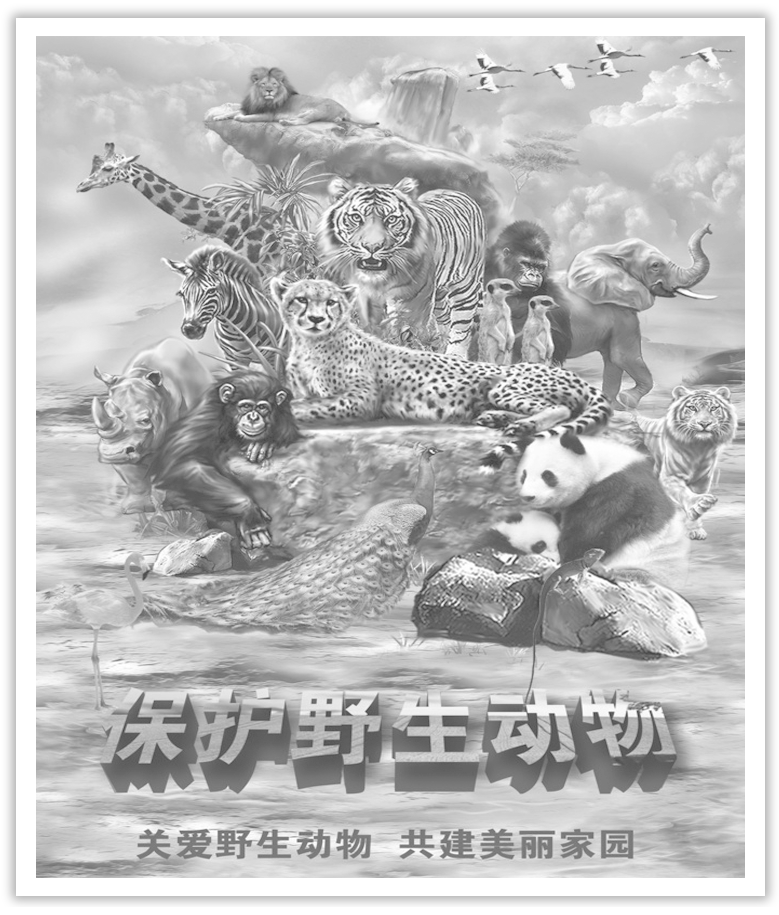 Section Ⅴ  Listening and Talking
WWW.PPT818.COM
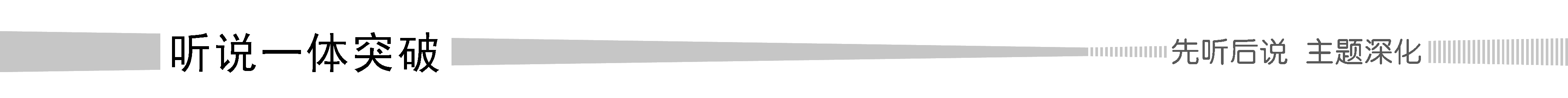 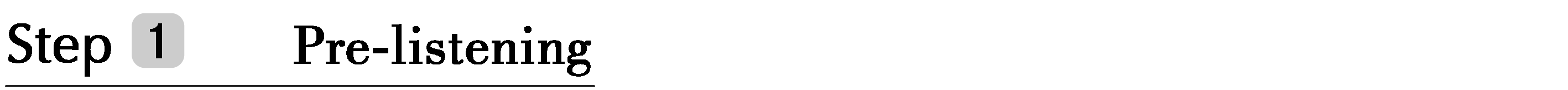 1.Translate the following words and phrases.
①binoculars n. ____________　　　	②bird field guide ____________
③bird feeder  ____________  		④search for  ____________
⑤paper cut-out  ____________  		⑥be used for  ____________
⑦clean up  ____________  			⑧care for  ____________
双筒望远镜
鸟类图鉴
搜索；查找
喂食器
被用于
剪纸
关心；照顾
清除；打扫
2.Brainstorm: Find out as many ways as possible to protect the wild birds in your life.
①Study the lifestyles of wild birds；
②Build some bird feeders in the proper places；
③Tell the people the harm of killing birds；
④Protect the bird nest from being damaged；
⑤Build some bird houses for wild birds.
……
________________________________________________________________________
________________________________________________________________________
________________________________________________________________________
________________________________________________________________________
________________________________________________________________________
________________________________________________________________________
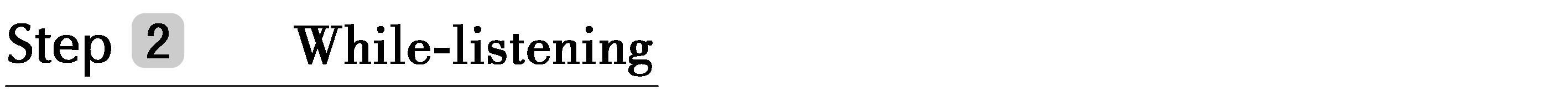 Finish Ex.3 & Ex.4 on Page 19.
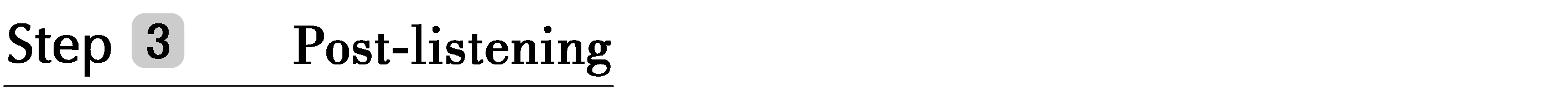 Talking—Finish Ex.5 by the example on Page 19.
语言知识积累
表达“目的”的几种方法
1.to do sth
2.in order to do sth
3.so as to do sth
4.in order that...
5.so that...
6.for sth
7.in case＋从句
8.for fear＋从句
[名师提醒]　用含有动词不定式的短语表示否定的目的时，not多放在动词不定式的前面。
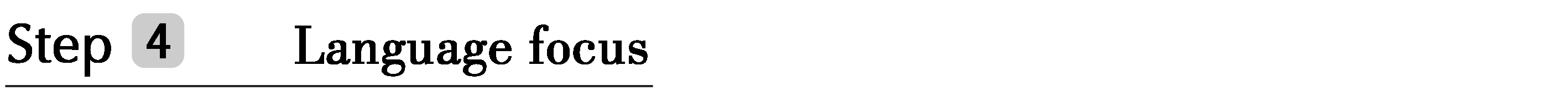 1.search for搜索；查找
①They got up early in order to search for wild birds.(教材P19)
他们为了寻找野鸟而早早起床。
[短语记牢]　记牢下列短语
search...for... 搜查……找……
in (one’s/the) search of  寻找
②They searched the woods for the little boy.他们在森林中搜寻那个小男孩。
③Scientists are in search of a cure for the disease.科学家正寻找治疗这种疾病的方法。
[巩固内化]
(1)同义替换
①I looked everywhere in the house in search of (＝________________) the key that had been lost.
(2)翻译句子
②我搜查我的行李箱找我的身份证。
________________________________________________________________________
searching for
I searched my suitcase for my ID card.
2.My dad gave me the binoculars so that we can see the birds better.(教材P19)
	我爸爸给了我双筒望远镜以便我们看鸟能看得更清楚一些。
【句式解读】　句中so that引导的从句在句中作目的状语，作用上相当于“in order that＋从句”。
【用法总结】
(1)so that引导目的状语从句时相当于in order that＋从句，从句中常用could，might等情态动词，该结构可以改写为so as to do sth或in order to do sth。
①My father began to study computer in his sixties so that/in order that he might keep up with times.＝ My father began to study computer in his sixties so as to/in order to keep up with times.
我爸爸在六十多岁时开始学习电脑以便跟上时代。
(2)so that也可引导结果状语从句，一般不与could，might等情态动词连用。
②She hadn’t planned her time well so that she didn’t finish her work on time.
她没有计划好她的时间，因此她没有按时完成她的工作。
[巩固内化]　同义句转换
①We went to the airport to meet Professor Yang there.
→We went to the airport _________________________________ Professor Yang there.
②I study hard so that I may not fail in the exam.
→I study hard _________________________________ in the exam.
③She has been working for several hours，hungry and tired.
→She has been working for several hours _______________________ hungry and tired.
so that/in order that we can meet
so as not to/in order not to fail
so that she is
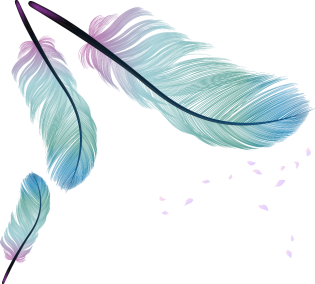